BONE MARROW FAILURE
JRAJAB
MBChB III intergrated lecture series
AUG 2013
Bone Marrow(BM) failure…Lecture outline
Definition
Classification
Mechanisms of Bone marrow failure
Clinical features of 
Laboratory Management 
Principles of Management
Lecture Objectives
At the end of the lecture you should be able to:
Define and classify BM failure
Describe the disease conditions that lead to bone marrow failure.
Describe some of the aetiological factors that are associated with Hypoplastic (Aplastic) Anaemia  in particular
Investigate Bone marrow failure.
Apply the principles of management of bone marrow failure
BM Failure…..Definition
Inability of the bone marrow to maintain normal levels of circulating blood cells.

 Characterized by Anaemia, Leucopenia, Thrombocytopenia 

Can affect a single  or more (Bicytopaenia)  or all  the cell lines (Pancytopaenia)
BM failure …Definition
Mechanisms of Bone Marrow failure:
destruction of marrow tissue or suppression of normal haemopoeitic cell growth and/or 
     differentiation. Stem cell failure)
       (hypoplastic/aplastic)

 replacement of marrow tissue by abnormal cells (Infiltrative, Myelodysplasia)
Marrow replacement or infiltration.
Leukaemias
Lymphomas
Plasma cell disorders
Metastatic  malignancies to  Bone marrow
Myeloproliferative  Disorders 
Secondary  Myelofibrosis
Infections-  Kalazaar,Toxoplasmosis(RES cell hyperplasia)
Marble bone Disease.
Storage disorders (Gaucher’s disease , Niemann Pick disease)
The  Histiocytoses disorders

Bone marrow is cellular  infiltrated by abnormal  cells or tissue
BM failure...Myelodysplasia
Hetergenous group of haematological disorders
Characterized by abnormal proliferation and maturation of the stem cell with quantitative and qualitative defects
Ineffective production of myeloid blood cells (dysplastic)
Gradually worsening peripheral cytopenias
Can be Primary or Secondary
     Bone marrow is cellular (dysplastic    haemopoetic cells )
BM Failure…Marrow Destruction or Suppression
Hypoplastic/Aplastic marrow.
Marrow replaced by Fat tissue Hypocellular
       (Marrow not uniformly hypocellular)

No abnormal cells detected in PB or BM
    -Qualitative defect in multipotent stem cell
    -Defective marrow micro environment.
BM failure…ClassificationPrimary or Constitutional syndromes .
Fanconi Anaemia
 Dyskeratosis Congenita
Amegakaryocytic Thrombocytopaenia
Schwachman Diamond
Cytopenias
Diamond  Blackfan Syndrome
Kostmans Syndrome
Thrombocytopaenia with Absent Radii(TAR)
BM Failure…….Constitutional
Fanconi Anaemia
-Autosomal Recessive  or sex linked
-39% present with physical abnormalitiea and & haematological abn.
-75% Dx 3-14 yrs

.abn chromosome fragility in metaphase
.chromosomal breaks in lymphocytes cultured with DNA crosslinking agents(mitomycin C,diepoxybutane DEB)
.
-propensity to malignancy-head & neck, medulloblastoma, acute leukemia, breast, pancreas, ovary
      may be the first presentation
haematological findings evolve over months to years
BM failure ..constitutional
Fanconi Anaemia			
   -Hypopigmented or hyperpigmented spots,  café-au-lait spots                              	                                                     -
Abnormality of digits and skeletal abnormalities
   
Ectopic, pelvic, fused kidneys
                                                                     
  -Microcephaly, micrognathia 

Hypogonadism                                                                     

Short stature
f
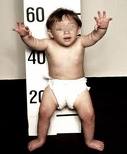 BM failure ….ACQUIRED
Idiopathic – Over 50% of cases 
Drugs – High risk, Medium & Low risk.
Infection – Parvovirus B19
  - EBV, CMV
  - HIV, Hepatitis
Chemicals  and Metals
Drugs Expected effects at normal doses(high risk)

Cytotoxic-   alkylating  agents
    antimetabolites  ,    antimitotic agents


Frequent but not inevitable(medium risk)
   -Benzene
   -chloramphenicol
BM failure…. Acquired
Drugs Low probability(low risk)
-Insecticides- DDT
Antiprotozoals-chloroquine,mepacrine
 NSAIDs-phenylbutazone,ibuprofen,AA,indomethacin.
Anticonvulsants-hydantoins,carbamazepine,felbamate
D-penicillamine
Heavy metals-   lead,bismuth,arsenic 
Antithyroid-propylthiouracil,methimazole
Anti Diabetics  -chlorpropramide,tolbutamide
Antibiotics –  streptomycin,tetracycline,methicillin,septrin
Hypoplastic/aplastic Anaemia....Drugs
Chloramphenical

-dose related in all patients.
-direct toxicity to proerythroblast causing perinuclear vacuolation.
-reversible

Idiosyncratic bone marrow aplasia
-1 in every 20,000.
-several months after treatment
-irreversible
Radiotherapy
Radiotherapy
 Immune Related
Paroxysmal Nocturnal Haemoglobinuria
Pregnancy 
Cytopenias 
Pure Red Cell Aplasia (Drugs, Infection)
Idiopathic
Drugs 
Toxins
BM failure…Pathogenesis
-Lymphocyte activation- haemopoietic inhibition mediated by IFN gamma and  

Reduction in Natural killer cells (responsible for bm regulation)  in Bone marrow

Autoantibodies  to haemopoietic cell antigens
BM FAILURE
Clinical Features
Related to the cytopaenias
Anaemia, bleeding (usually mucosal)
     recurrent infections)
No organomegaly
Dysmorphic features in the constitutional group, early onset
LABORATORY MANAGEMENT
TBC – Pancytopaenia 
                 Single-bi-Cytopaenia
		  - MCV may be in AA
	        - Reticulocyte count – low 
PBF     - Macrocytes (round)
            - Poikilocytes ( tear drops) 
Bone Marrow Examination  - Aspirate 
- Bone biopsy – Trephine
Aetiology – Drug Screen
                      - Viral Screen
                      - Cytogenetics 
			   - Folate/B12, Assays
			   - Flow Cytometry CD55/59
                       - Fanconi (DEB Screen)
BONE MARROW FAILURE – Principles of Management
SUPPORTIVE 
Transfusions – Components
Antimicrobials – group micro lab support (Well stocked Pharmacy) 
Barrier Nursing 
Gut decontamination
Reverse barrier nursing
Suppression of menses
Counselling and psychological support.
MANAGEMENT OF COMPLICATIONS OF CHRONIC TRANSFUSION. 
Immunosuppressants in 2o BM failure
(Immune theory, Idiopathic – 70 response) 
Definitive 
Haemopoietic stem cell transplant
Immunosuppressants (cyclosporine ATG, Steroids)
Androgens –oxymetholone
HGF
Bone marrow
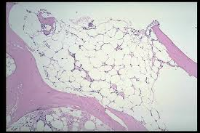 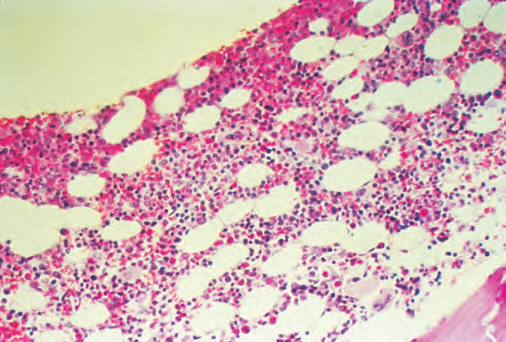 Normal bone marrow. Low-power view of normal adult marrow (H&E stain), showing a mix of fat cells (clear areas) and hematopoietic cells. The percentage of the space that consists of hematopoietic cells is referred to as marrow cellularity . In adults, normal marrow cellularity is 35–40%. If demands for increased marrow production occur, cellularity may increase to meet the demand. As people age, the marrow cellularity decreases and the marrow fat increases. Patients >70 years old may have a 20–30% marrow cellularity.
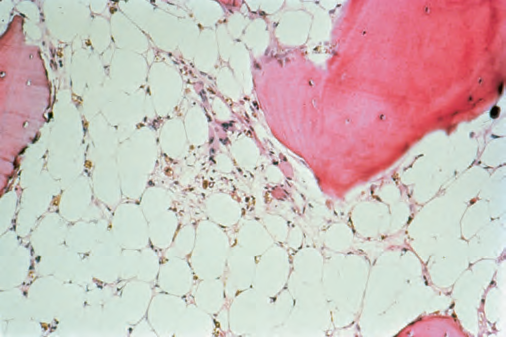 Aplastic anemia bone marrow. Normal hematopoietic precursor cells are virtually absent, leaving behind fat cells, reticuloendothelial cells, and the underlying sinusoidal structure.